O‘zbek tili
9-sinf
Mavzu: O‘zbekiston sporti (Holning turlari va ifodalanishi)
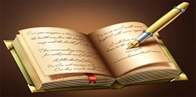 “SWOT” metodi (tahlili)
Metodning tavsifi
S  – kuchli tomoni
W – kuchsiz  tomoni
О –  imkoniyatlari
Т  – havf – xatar
Логотип
2
“SWOT” tahlili
Namuna: Vilyam Shekspir. “Otello” fojiasidagi bosh qahramon
Логотип
3
“3x4” texnologiyasi
jamiyat madaniyatining ajralmas qismidir.
Sport bu –
inson salomatligini mustahkamlash.
mehnatga chiniqtirish.
Yangi mavzuning bayoni
Rasmlar asosida gaplar tuzing
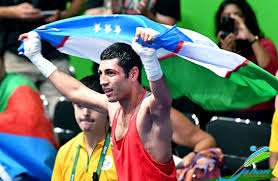 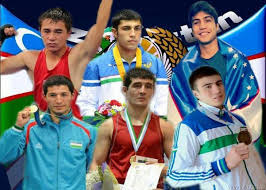 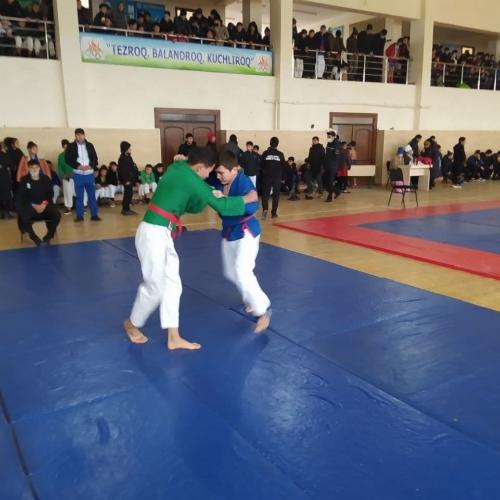 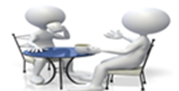 Rasmlar asosida gaplar tuzing
Namuna: Mamlakatimizda milliy kurash bo‘yicha xalqaro musobaqalar o‘tkazila boshlandi.
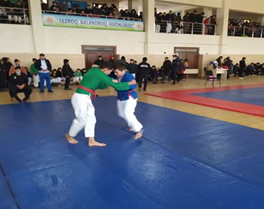 Berilgan savollar asosida suhbat
2-topshiriq
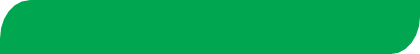 1. O‘zbek qadimiy sport turlaridan qaysilarini bilasiz?
2. O‘zbek bokschilaridan kimlarni bilasiz?
3. Siz sportning qaysi turini yoqtirasiz?
4. O‘zbekistonda sportning qaysi turlari rivojlangan?
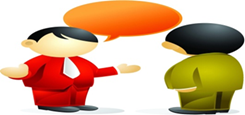 O‘zbek qadimiy sport turlari
O‘ylab ko‘ring!
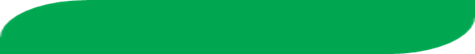 Chavandozlik
Kurash
Qilichbozlik
Kamon otish
Chovgon
Dorbozlik
Ko‘pkari
O‘zbek bokschilaridan kimlarni bilasiz?
Namuna
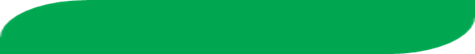 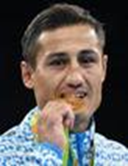 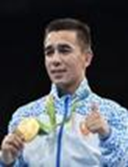 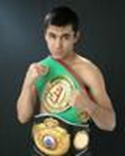 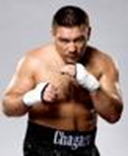 G‘oibnazarov Fazliddin
Do‘smatov Xasanboy
Husanov Sherzod
Ruslan Chagayev
O‘zbekistonda sportning qaysi turlari rivojlangan?
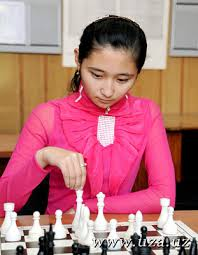 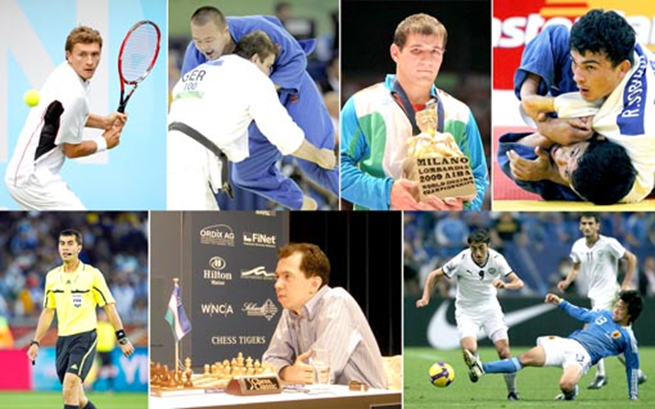 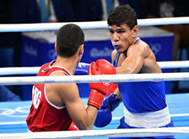 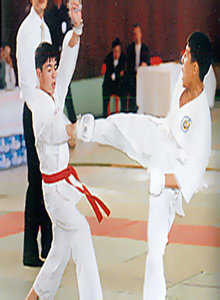 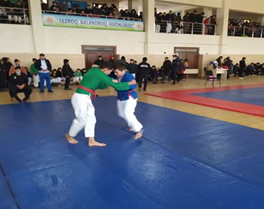 Holning ma’nosiga ko‘ra turlari
Bilib oling!
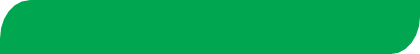 1. O‘rin holi:(qayerga?, qayerda?, qayerdan?) Turg‘un oldinda ketyapti.
     2. Payt holi:(qachon?, qachondan beri?, qachongacha?) Barno kecha maktabga kelmadi.
     3. Ravish holi: (qanday?, qay tarzda?, qanday qilib?) Ukam chiroyli yozadi.
Holning ma’nosiga ko‘ra turlari
Bilib oling!
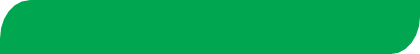 4. Daraja-miqdor holi: (qancha?, necha marta?, nechalab?) Yodlash uchun o‘n marta o‘qidim.
      5. Sabab holi: (nima sababdan?, nima uchun?, nega?) Dugonam betobligi sababli mashg‘ulotga kelmadi.
      6. Maqsad holi: (nima maqsadda?, qay maqsadda? nima qilgani?) Karim kitob olish maqsadida kelgan ekan.
1-mashq. ( 69–bet )
O‘qing. Hollarni topib, ifodalanishini tushuntirib bering.
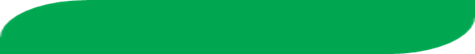 1. Har yerni qilma orzu, har yerda bor tosh-u tarozu. (Maqol) 
    2. Terimchilar qop-qop terib qo‘yishdi. 
    3. U diqqat bilan tingladi. 
    4. Qaytishda siznikiga kirib o‘tamiz. 
    5. U eshikni sekin ochib, ichkariga qaradi. 
    6. Men juda ko‘p qayg‘urdim. 
    7. Daraxt barglari duv to‘kildi. 
    8. Nafasimni rostlagach, tikilibroq qaradim. 
    9. U akasi haqida to‘lib-toshib gapirardi.
Berilgan gaplarni ona tilingizga tarjima qiling. Hollarni o‘zi bog‘langan so‘z bilan birga ko‘chiring.
2-mashq.(69-bet)
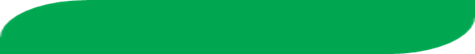 Namuna: Zilola chiroyli yozadi. Chiroyli yozadi.
1. Zilola chiroyli yozadi. 
   2. Bugun maktabim yonidan o‘tdim. 
   3. O‘n marta eshitgandan, bir marta ko‘rgan afzal. 
   4. Buni o‘qiyotganimda sezib qoldim. 
   5. Mastura o‘qish uchun keldi. 
   6. Fotima opa bafurja gaplashish maqsadida keldi.
   7. Rais bilan ikkisi do‘stlarcha xayrlashdi. 
   8. Rahim boshini eggan holda kelardi.
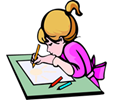 Tekshiramiz
2-mashq.(69-bet)
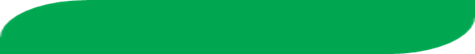 2. Bugun o‘tdim. Maktabim yonidan.
   3. O‘n marta eshitgandan, bir marta ko‘rgan. 
   4. O‘qiyotganimda sezib qoldim. 
   5. O‘qish uchun keldi. 
   6. Bafurja gaplashish maqsadida keldi.
   7. Do‘stlarcha xayrlashdi. 
   8. Boshini eggan holda kelardi.
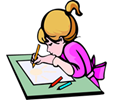 O‘qing. Tinglang. Ona tilingizga tarjima qiling. Savollar tuzing.
3- topshiriq. (70-bet)
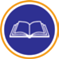 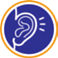 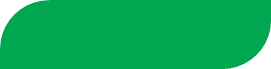 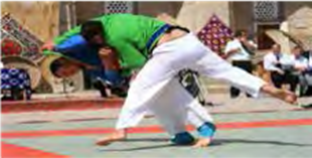 O‘zbekiston sportining an’anaviy turlari bilan birgalikda milliy sport turlari hamda xalq o‘yinlari ham tobora rivojlanib bormoqda. Bugungi kunda dunyoning ko‘plab mamlakatlarida o‘zbek kurashi bo‘yicha musobaqalar tashkil etilib, sportning shu turi ustalari o‘rtasida jahon chempionati muntazam o‘tkazib kelinayotgani O‘zbekistonda yashayotgan har bir fuqaro qalbini g‘ururga to‘ldiradi.
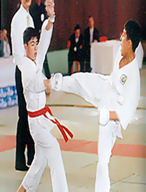 O‘qing. Tinglang.
Biz faxrlansak arziydigan milliy sport turlari juda ko‘p. Ularning orasida „Turon“ kurashi, „O‘zbek jang san’ati“, „Uloq“, „Ko‘pkari“, „Chovgon“, „Belbog‘li kurash“ va „Kamondan o‘q otish“ turlari alohida ahamiyatga ega. Ayniqsa, „O‘zbek jang san’ati“ga bo‘lgan qiziqish kuchayib bormoqda. Bu sport turi yoshlardan abjirlik, epchillik kabi xususiyatlarni shakllantirishda, o‘tkir zehnli bo‘lib ulg‘ayishlarida muhim o‘rin tutadi.
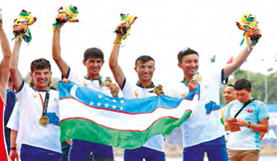 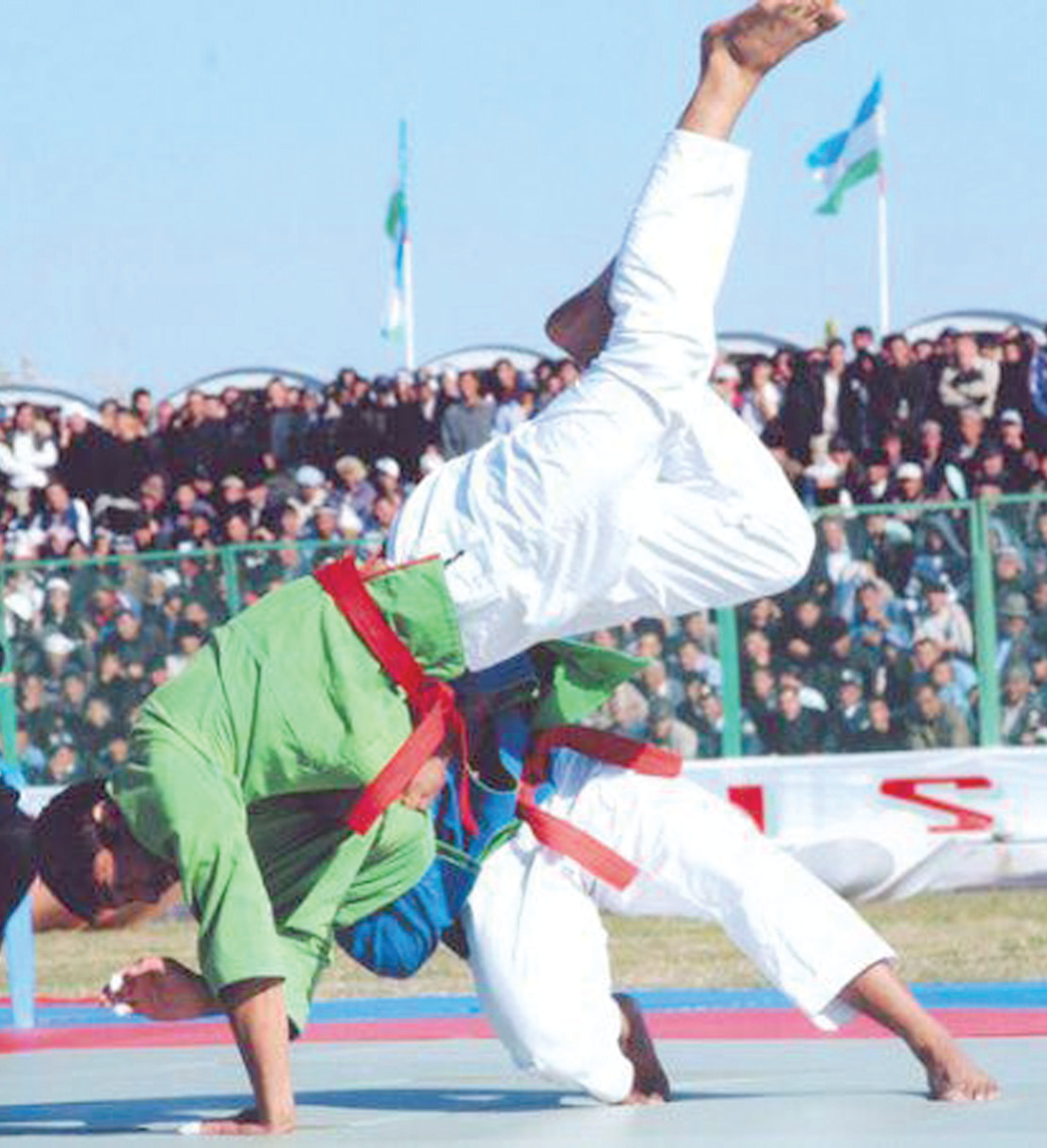 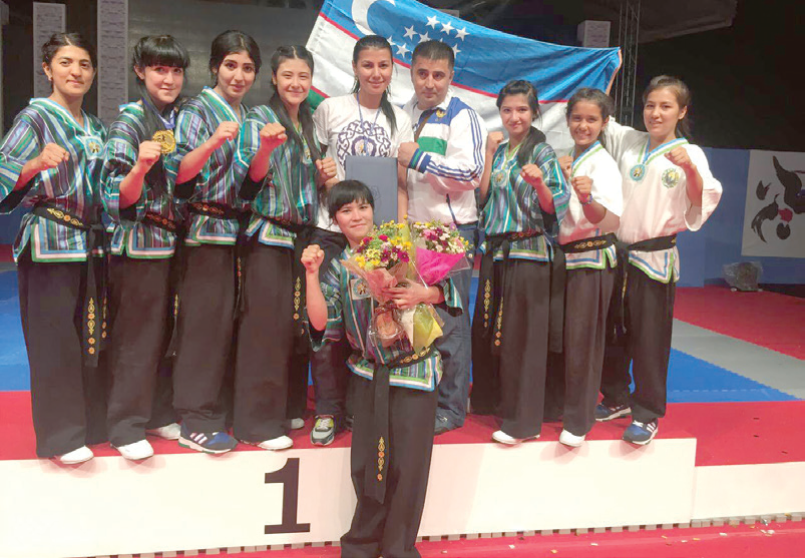 “Xotira mashqi” usuli
Lug‘atda berilgan so‘zlar ishtirokida gaplar tuzing.
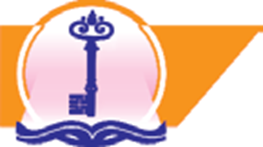 O‘zingiz yoqtirgan sport turi haqida matn tuzing.
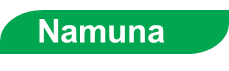 Men kurash bo‘yicha sport ustasiman, sport maktabida o‘quvchilarga kurashdan saboq beraman. Maktabda o‘qib yurgan chog‘imdanoq sport to‘garagi, ya’ni kurashga qatnashganman. Sport bilan muntazam shug‘ullanganim uchun ham sog‘lom, ham baquvvat bo‘lib, mahoratim oshib borardi. 
     Ota-onam mening bu qiziqishimni ko‘rib, meni qo‘llab-quvvatlashdi hamda bu sport turini  egallashimda eng yaqin ko‘makchimga aylanishdi.
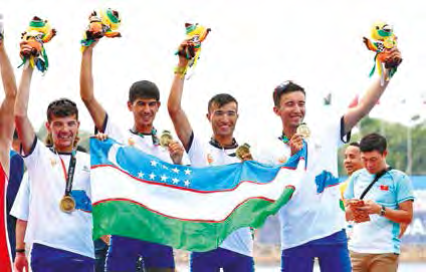 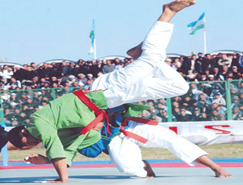 Shu yurtda ulga’yib,bilim olganmiz
Jo’jani kuzda sanaydilar
Ona Vatanimiz bilan faxrlanishimiz kerak
Shahrimiz  yanada obobdonlashtirildi
Ilm olish ayb emas
 Faqat va faqat oldinga intiling
Intizomga rioya qilinsin
 Albatta ,so’zimning ustidan chiqaman
“Harflarga so‘z top” usuli
S – salomatlik, …
P –  …
O –…
R – 
Т –  …
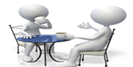 Mustaqil bajarish uchun topshiriq
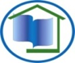 O‘zbekiston sporti haqida 8 – 9 gapdan iborat bog‘lanishli matn tuzing.
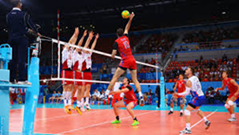 2020-2021 
O‘QUV YILIDA OMAD TILAYMIZ !
E’tiboringiz uchun rahmat!
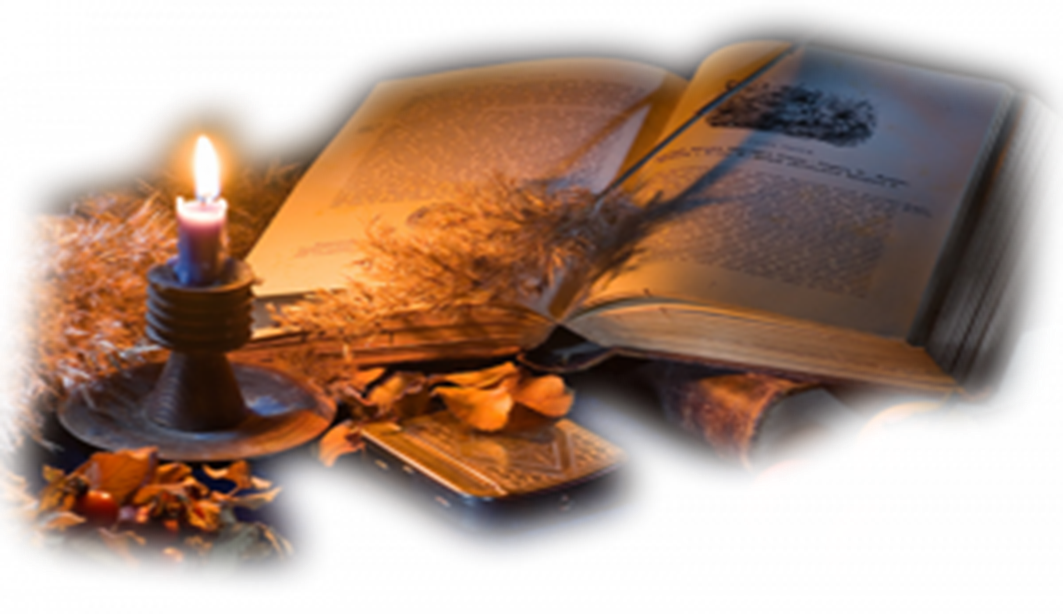